Наша работа в ДЮП
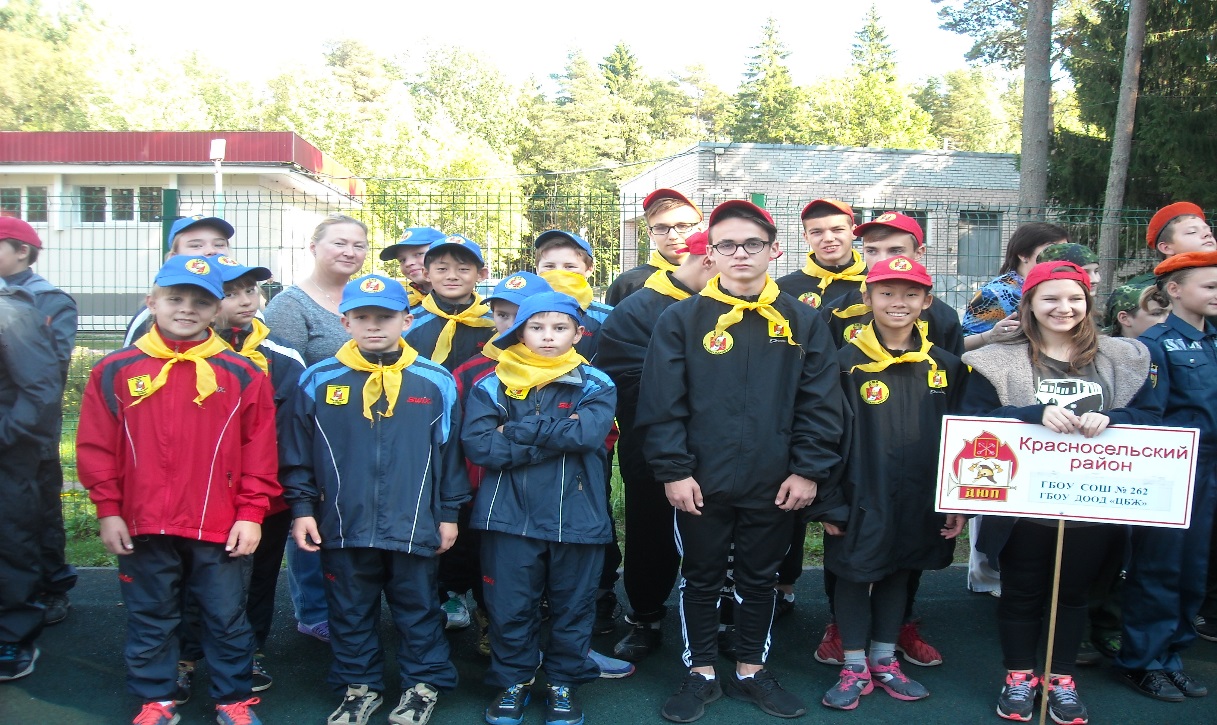 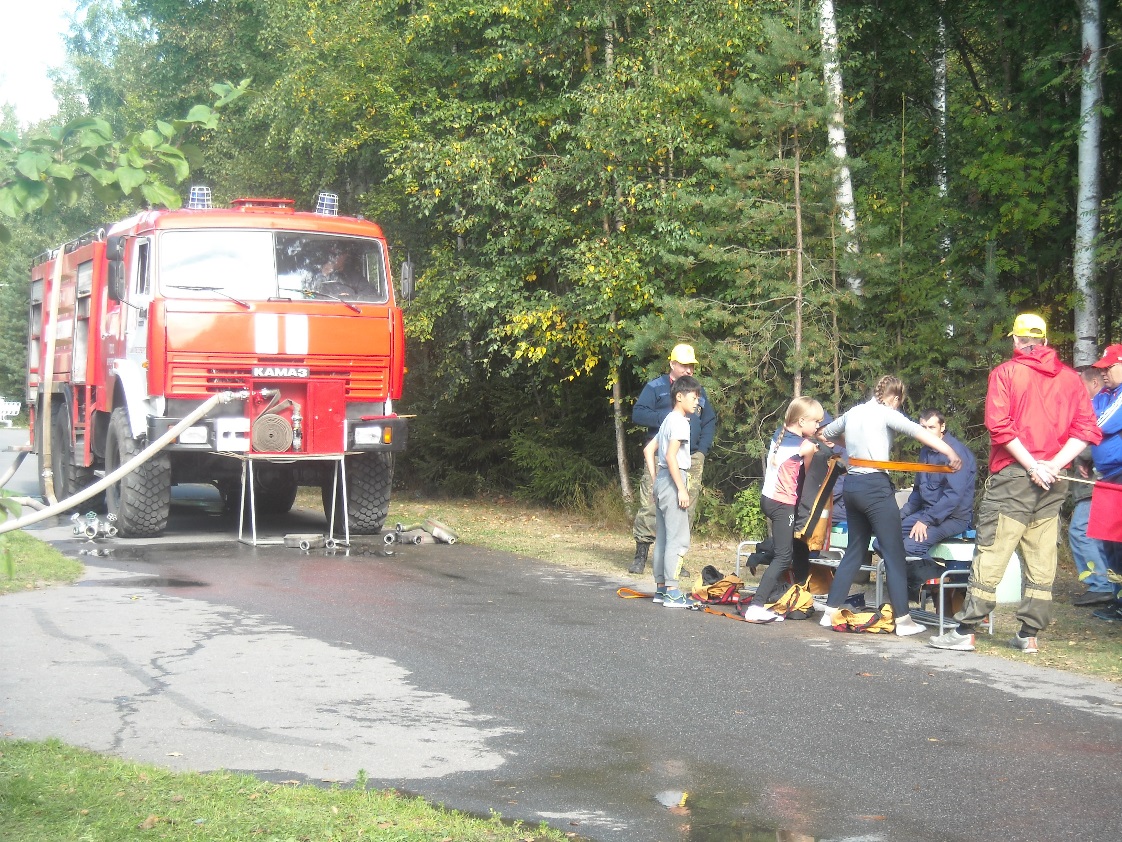 Презентация команды красносельского района
ЧТО ТАКОЕ ДЮП?
Это каша или суп?Может вкусный пирожокиль с начинкою пирог?Ну, а может ваш дружокили праздничный флажок?Что вы, что вы! Это дети,лучшие пожарные на свете!И не знают даже мамы,как важна у них программа.






Вот дюповцы отважныешагают в часть пожарную.Видно сразу – это сила,юная пожарная дружина.Беседы в школе провели,а потом в дозор пошли.Учёба, встречи, выступленья,нет свободного мгновенья.Велики у них задачи,но и трудятся с отдачей
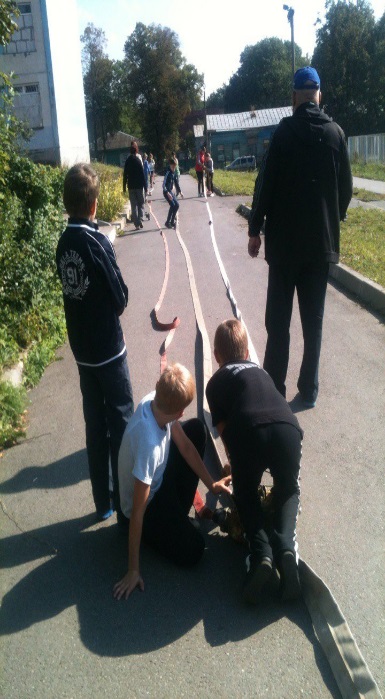 МЫ ДЮПОВЦЫ!
МЫ УЧАВСТВУЕМ В РАЙОННЫХ И ГОРОДСКИХ СОРЕВНОВАНИЯХ
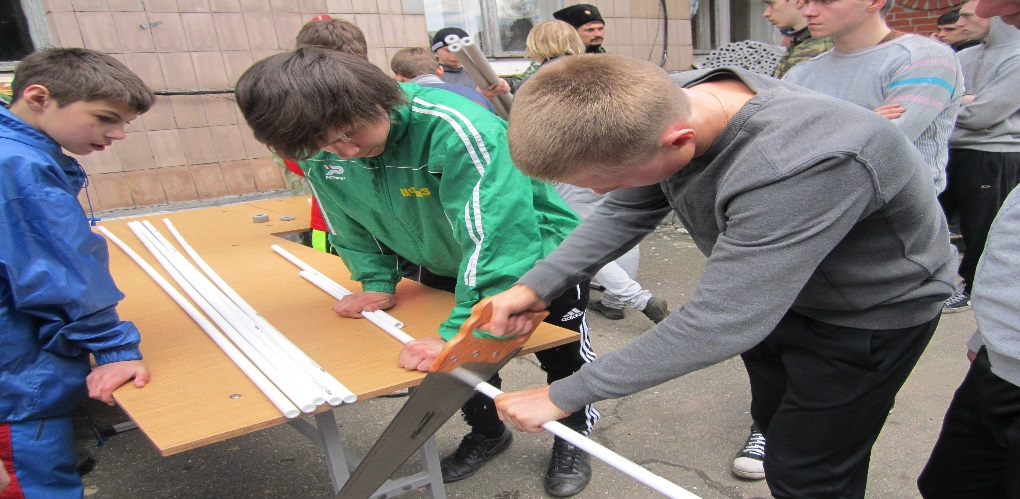 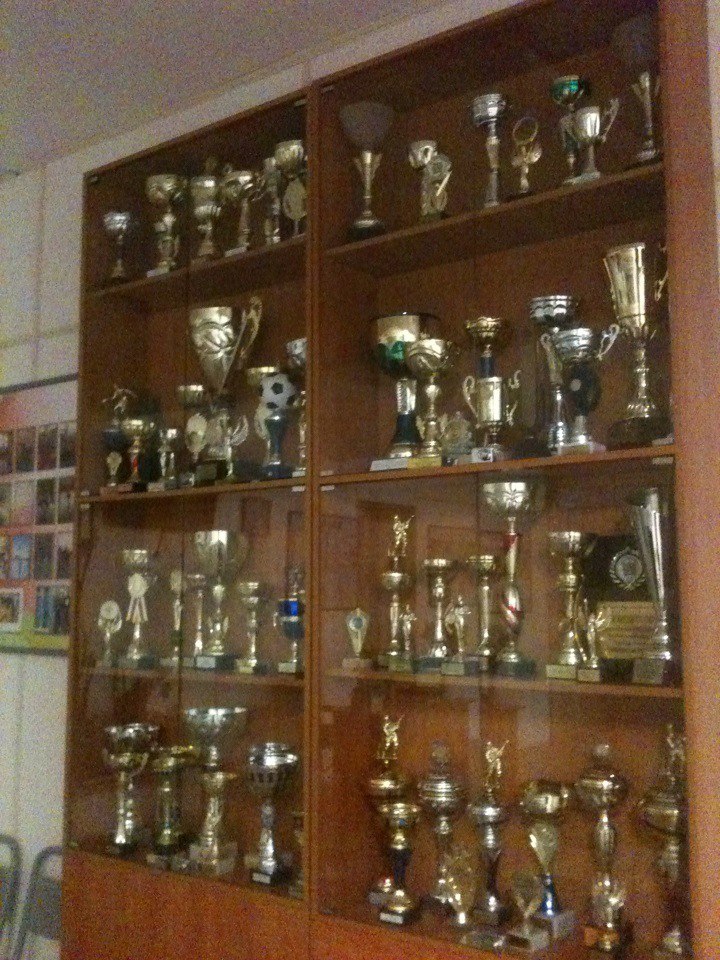 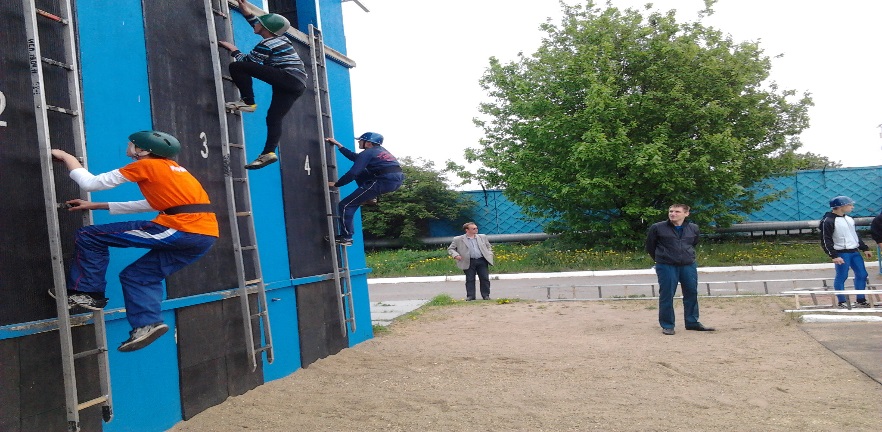 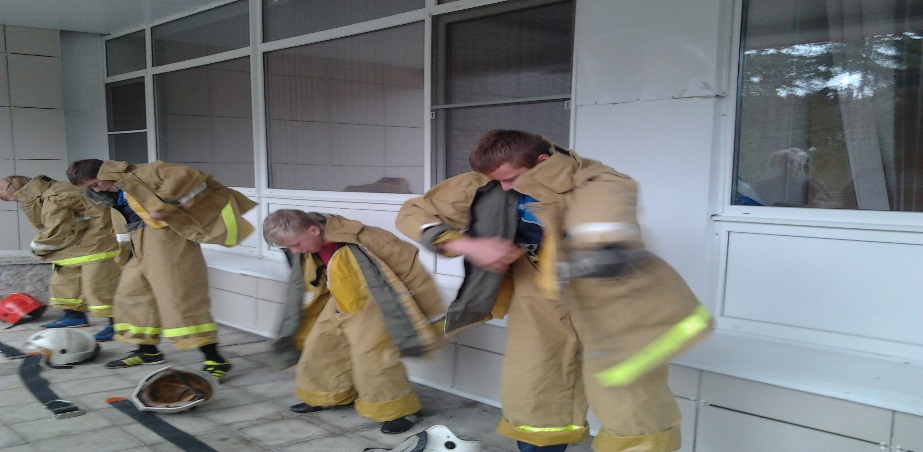 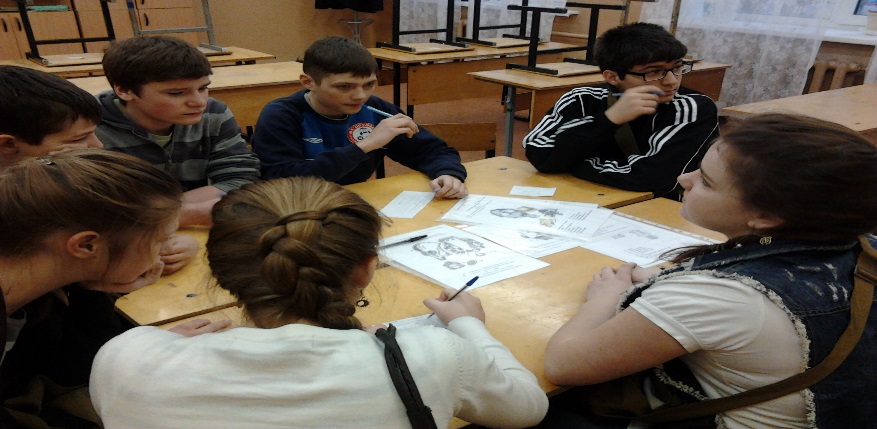 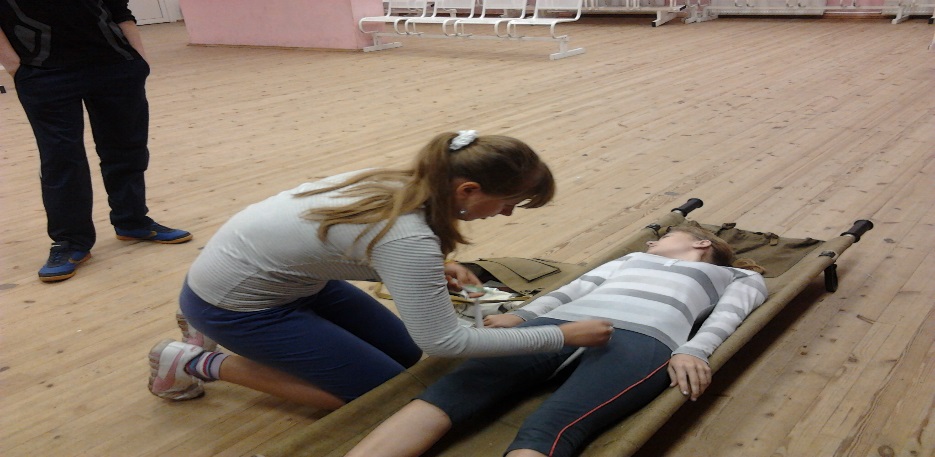 НАШИ ДОСТИЖЕНИЯ И УСПЕХИ
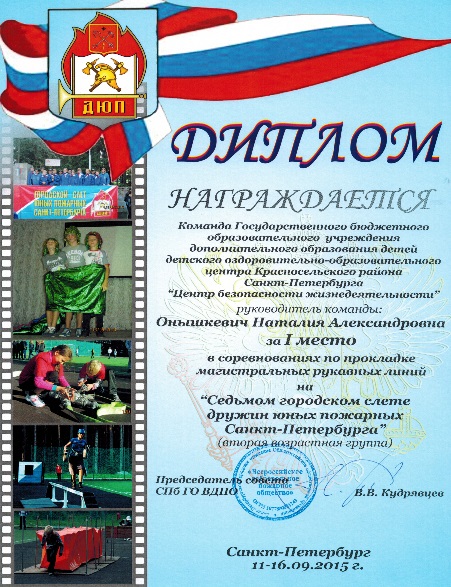 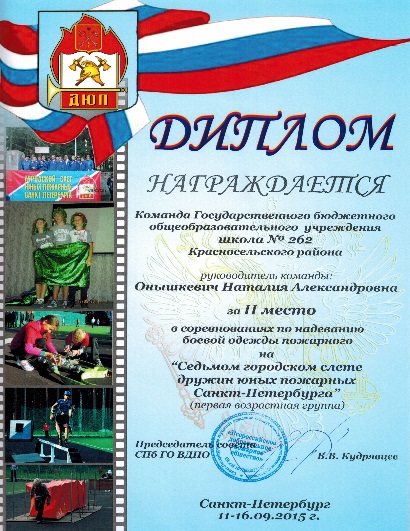 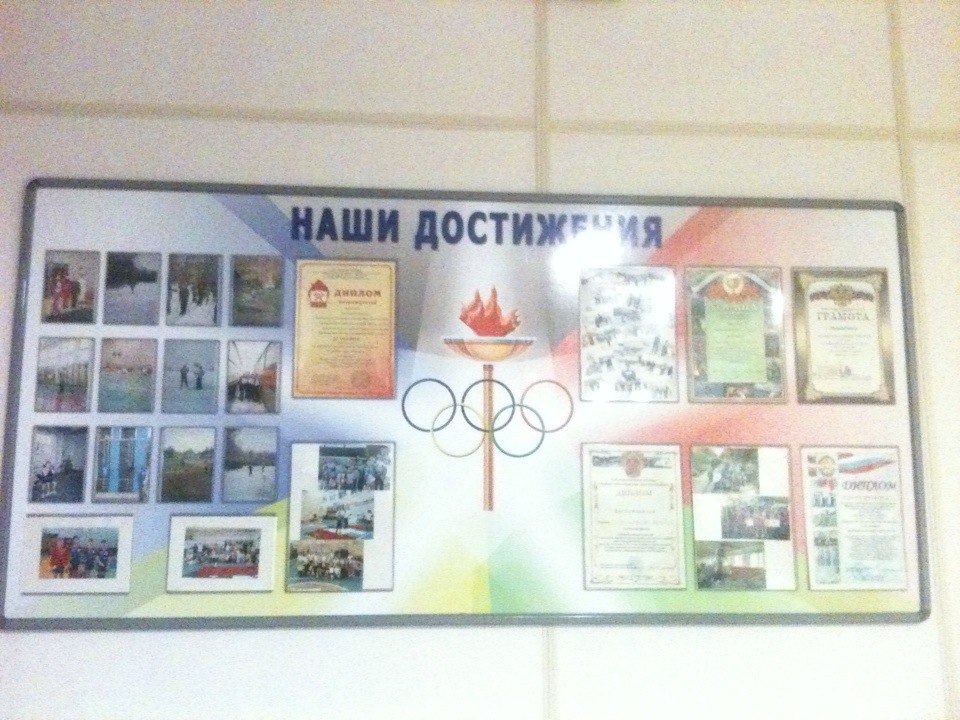 Нами гордится любимая школа 
и родной район!
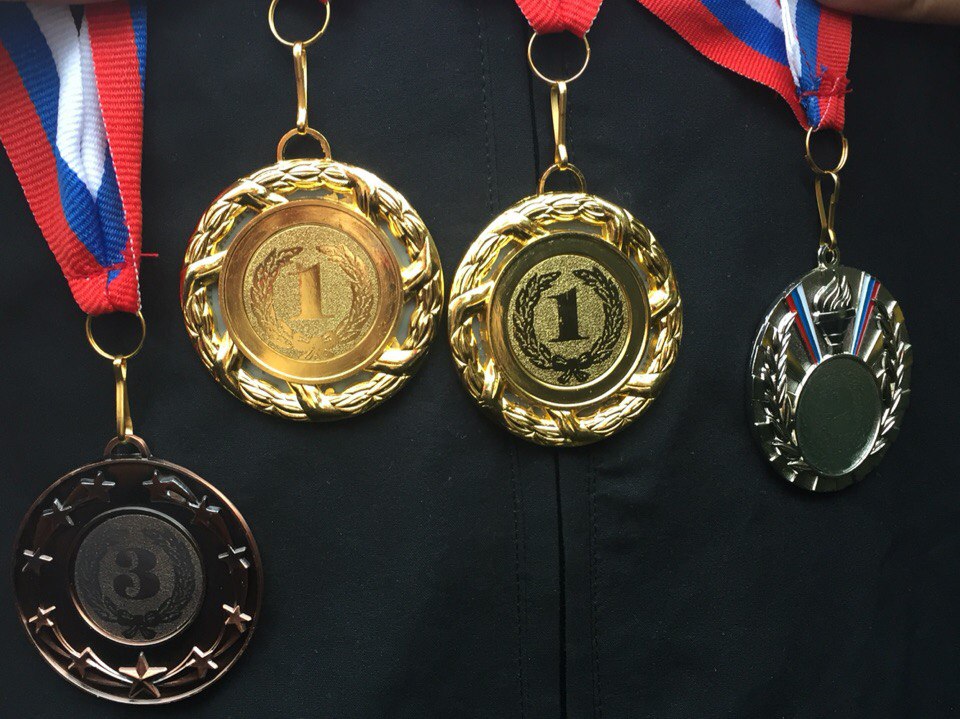 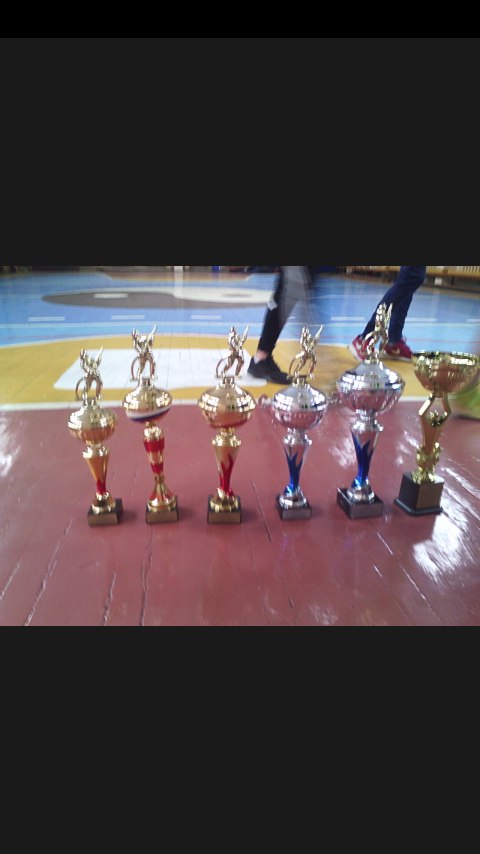 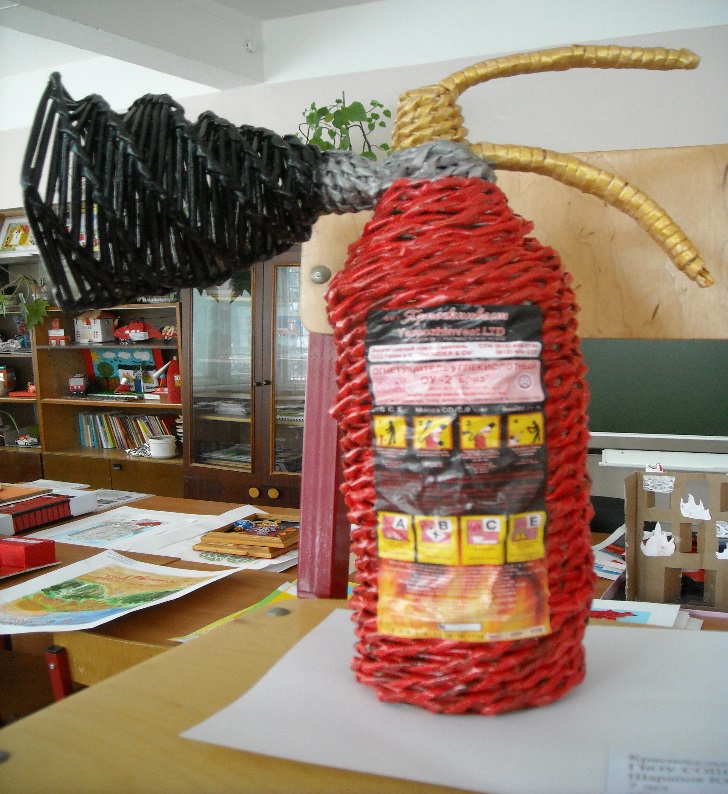 ТВОРЧЕСКИЕ ДОСТИЖЕНИЯ
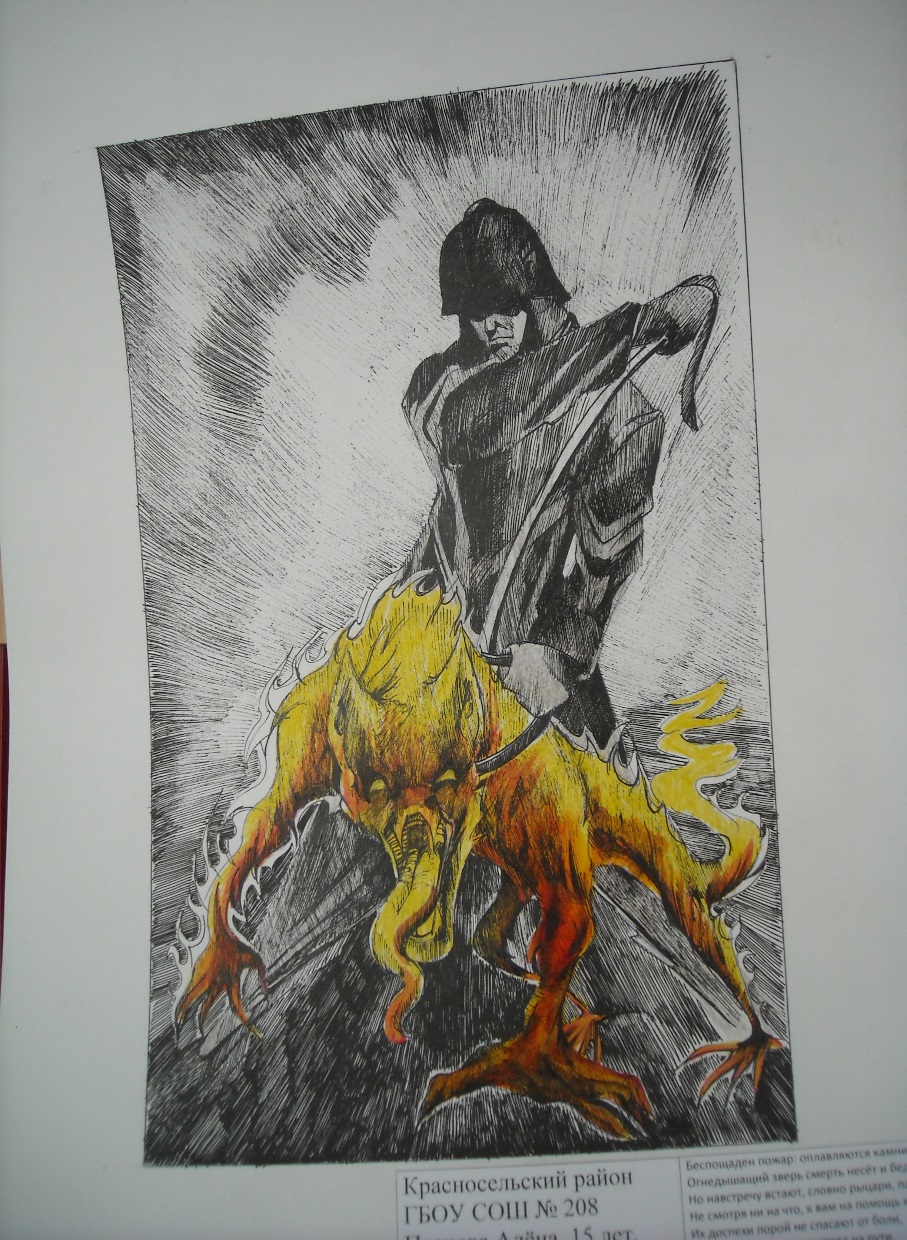 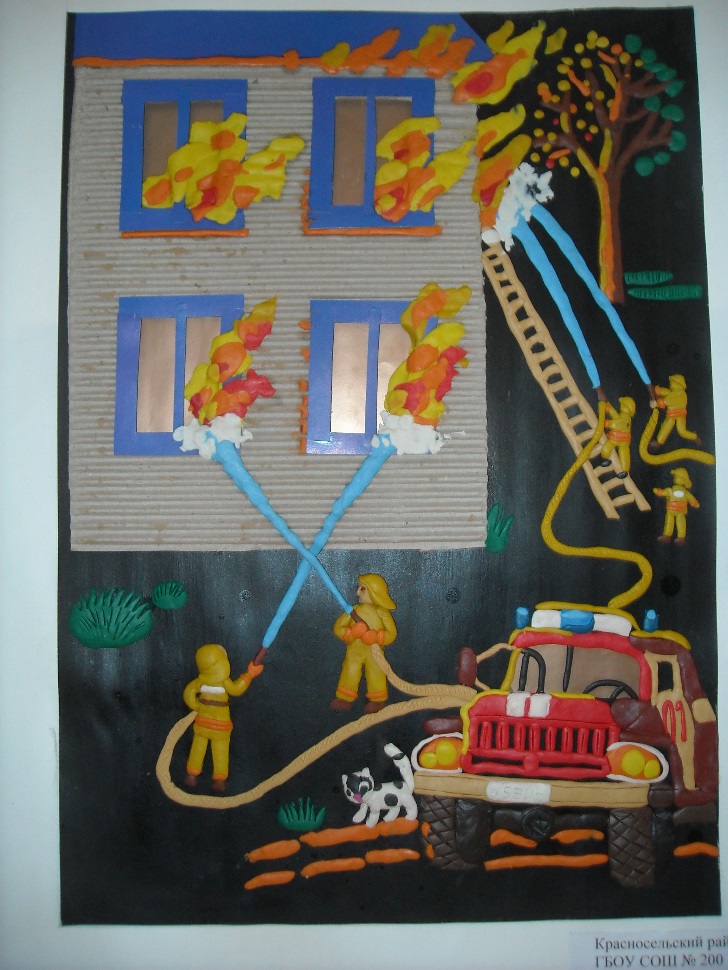 Мы всегда с удовольствием участвуем в творческих конкурсах, наши работы всегда высоко оценивают…

Ведь наше творчество всегда со смыслом!
УЧАСТИЕ В СЛЕТЕ ЮНЫХ ПОЖАРНЫХ
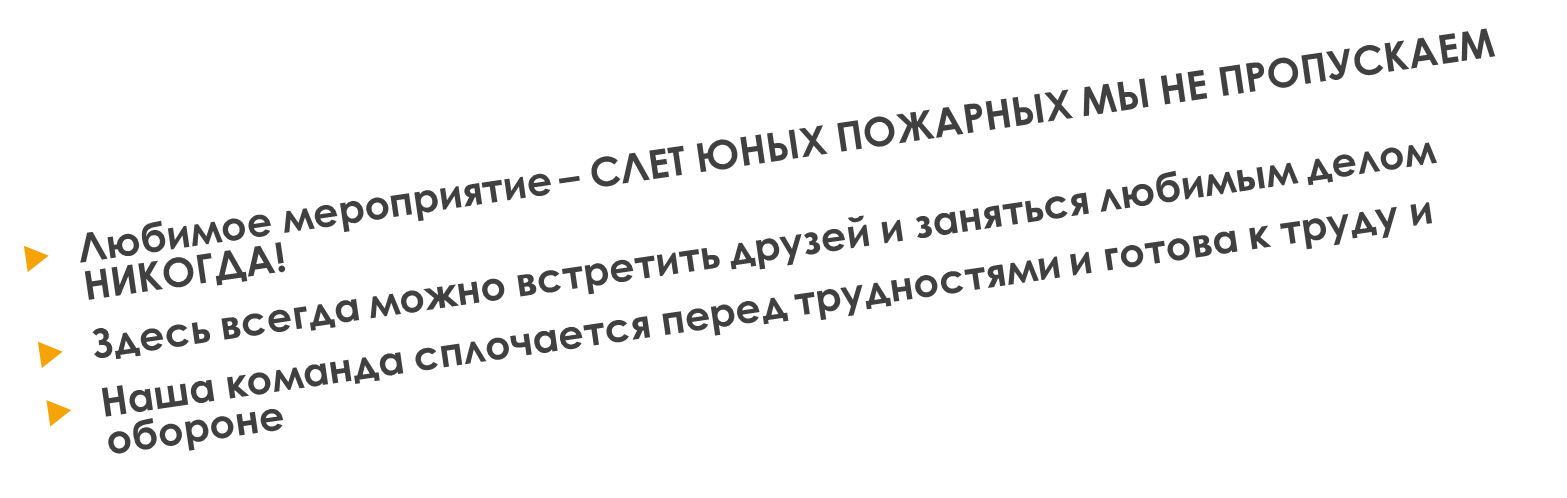 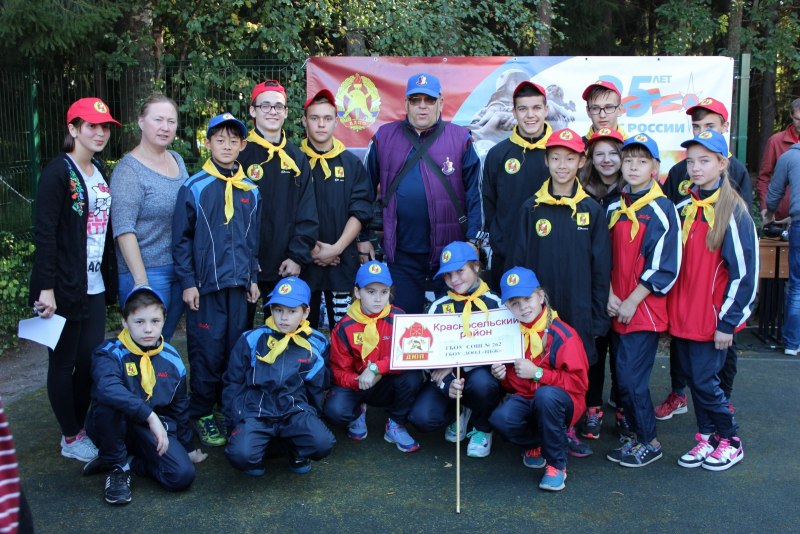 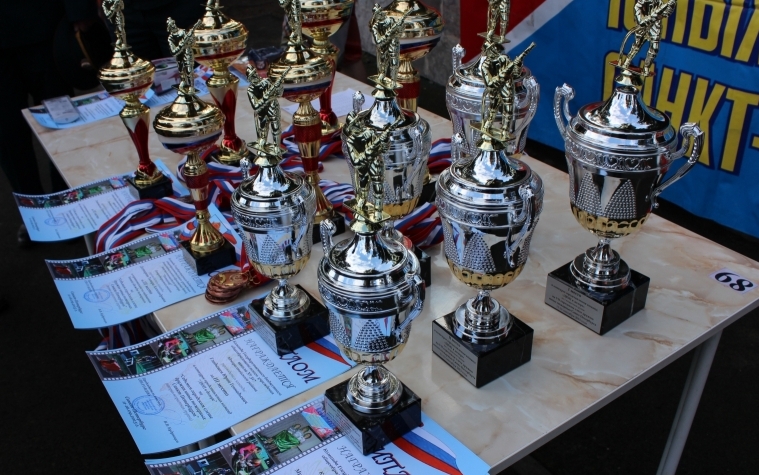 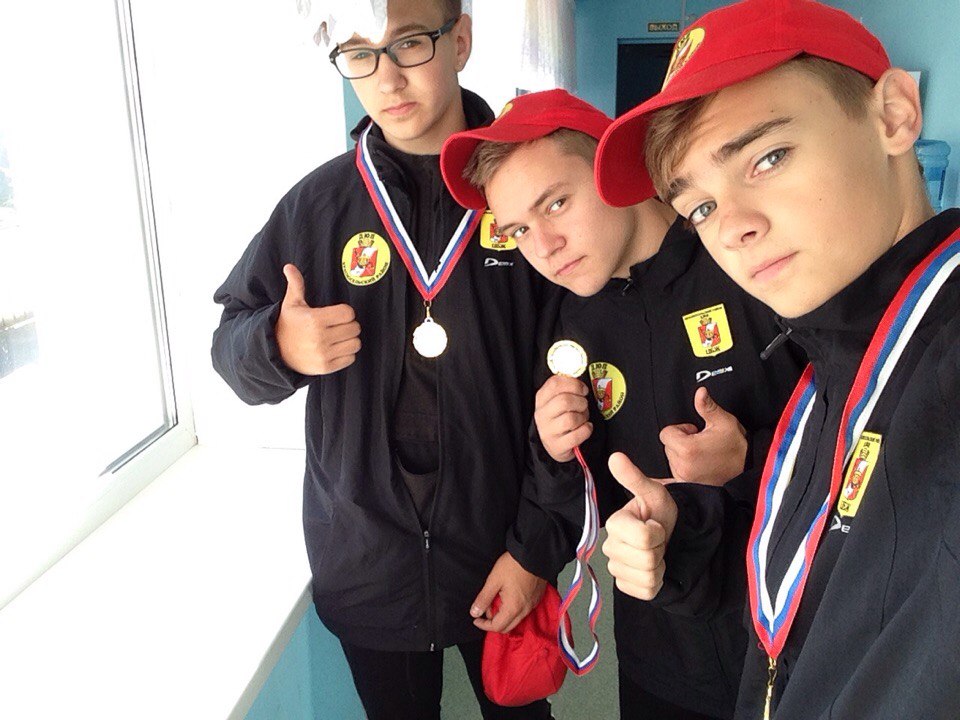 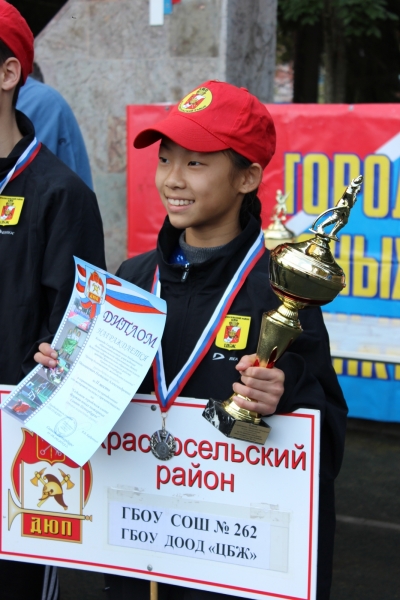 СПАСИБО 
ЗА ВНИМАНИЕ!